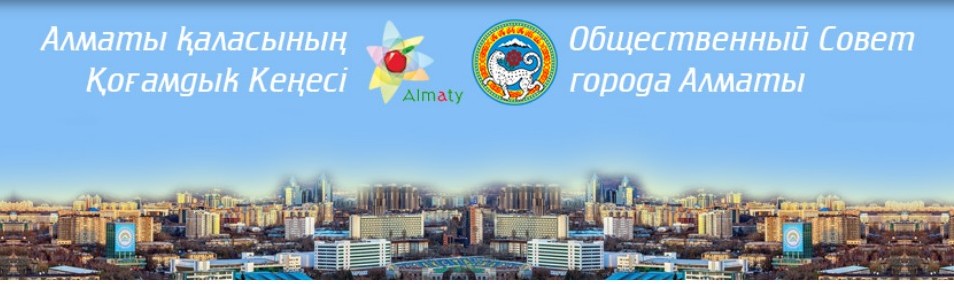 Общественный совет города Алматы
Отчет за I полугодие 2024 года
1
ОБЕСПЕЧЕНИЕ ДЕЯТЕЛЬНОСТИ ОБЩЕСТВЕННОГО СОВЕТА
Количественные результаты в разрезе форм обеспечения работы
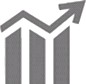 За I полугодие  2021 года на рассмотрение всего  поступило:
Принято участие в разработке и обсуждении
345   366 
Входящих обращений*          Исходящих
(*от физических и юридических лиц, а также гос. органов)
63
Проектов нормативно-правовых  актов
На заседаниях (в том числе расширенных) Общественного совета и его комиссиях обсуждались проекты  программ администраторов бюджетных программ, проекты стратегических планов и отчеты государственных  органов о достижении целевых индикаторов.
2
Отчет по результатам деятельности за I полугодие 2024 г.
В разделе представлена  обобщенная информация о работе  Общественного совета города  Алматы и ее членов по основным  направлениям деятельности  комиссий Общественного совета
РАЗДЕЛ I.  ДЕЯТЕЛЬНОСТЬ В  ОТЧЕТНОМ ПЕРИОДЕ
3
Отчет по результатам деятельности за I полугодие 2024 г.
ОБЩЕСТВЕННЫЕ СЛУШАНИЯ
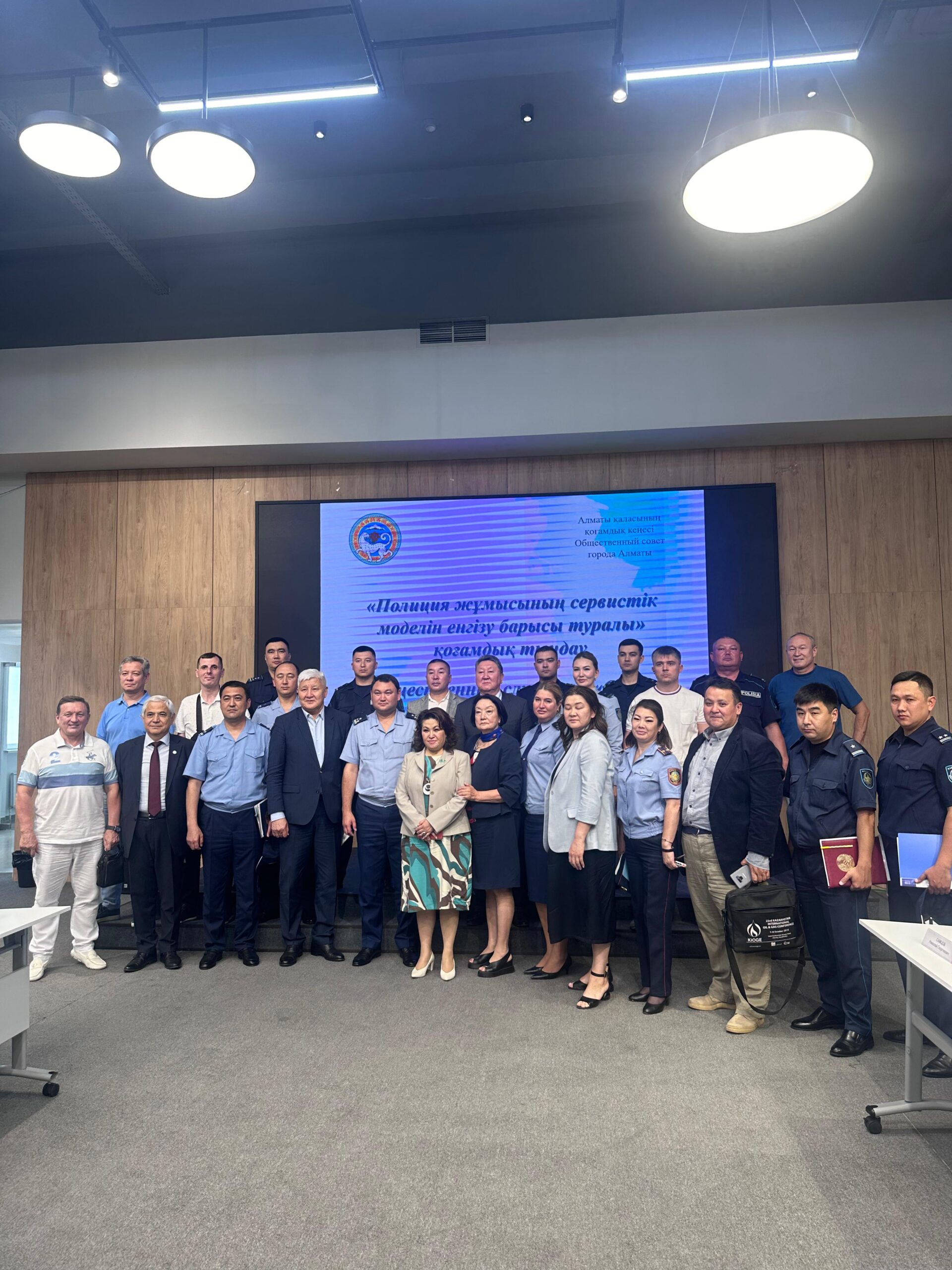 4
Отчет по результатам деятельности за I полугодие 2024 г.
ОБЩЕСТВЕННЫЙ МОНИТОРИНГ
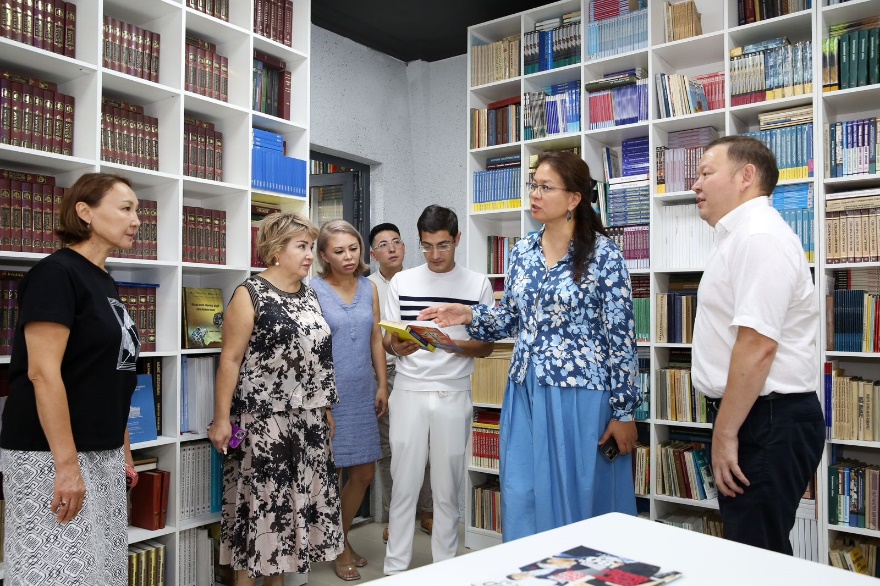 Комиссия 5 Общественного совета г. Алматы начала, ставший уже ежегодным, мониторинг готовности образовательных учреждений к учебному году.
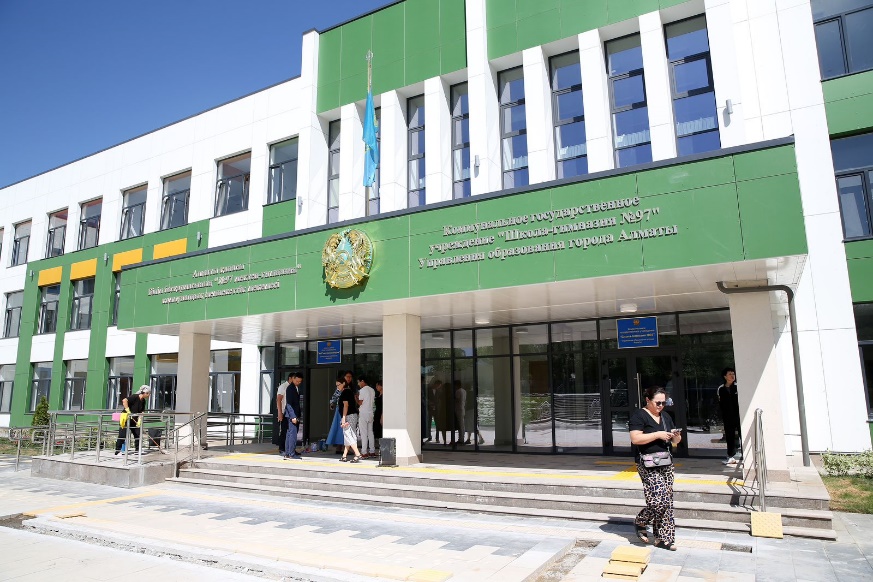 5
Отчет по результатам деятельности за I полугодие 2024 г.
ОБЩЕСТВЕННЫЙ МОНИТОРИНГ
17 апреля текущего года мониторинговой группой Комиссии №3 Общественного совета города Алматы был проведен осмотр нескольких зданий-памятников архитектуры города, а именно Театра для детей и юношества имени Н. Сац, Казахского национального театра драмы имени М.Ауэзова, здания бывшей больница Турксиба (железнодорожная больница).
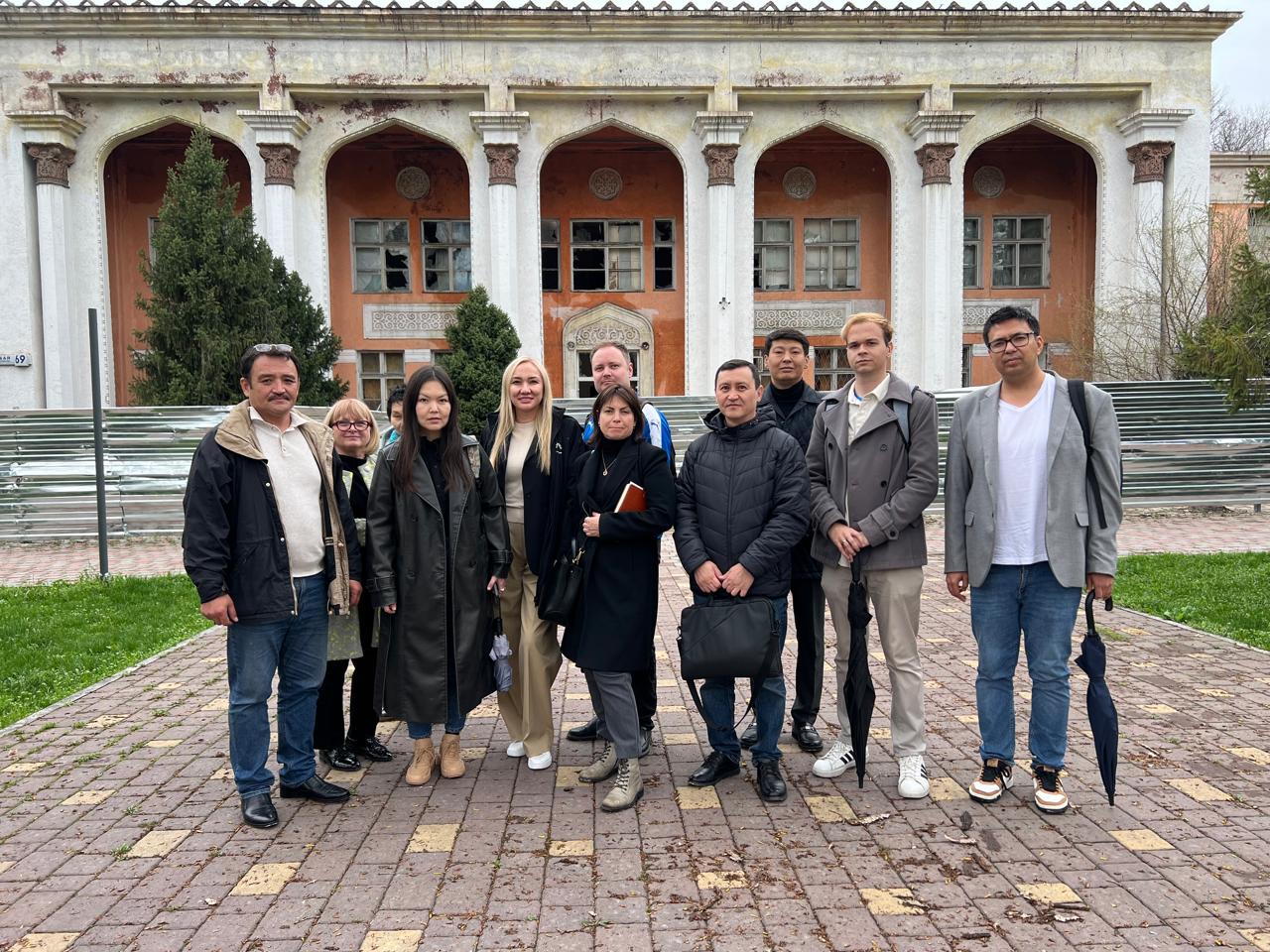 6
Отчет по результатам деятельности за I полугодие 2024 г.
ОБЩЕСТВЕННЫЙ МОНИТОРИНГ
19.04.2024 в рамках мониторинга прошла встреча членов и экспертов общественного совета города Алматы с руководством ТОО «Бюро по Туризму Алматы»
7
Отчет по результатам деятельности за I полугодие 2024 г.
МЕДИЙНОЕ СОПРОВОЖДЕНИЕ РАБОТЫ ОБЩЕСТВЕННОГО СОВЕТА
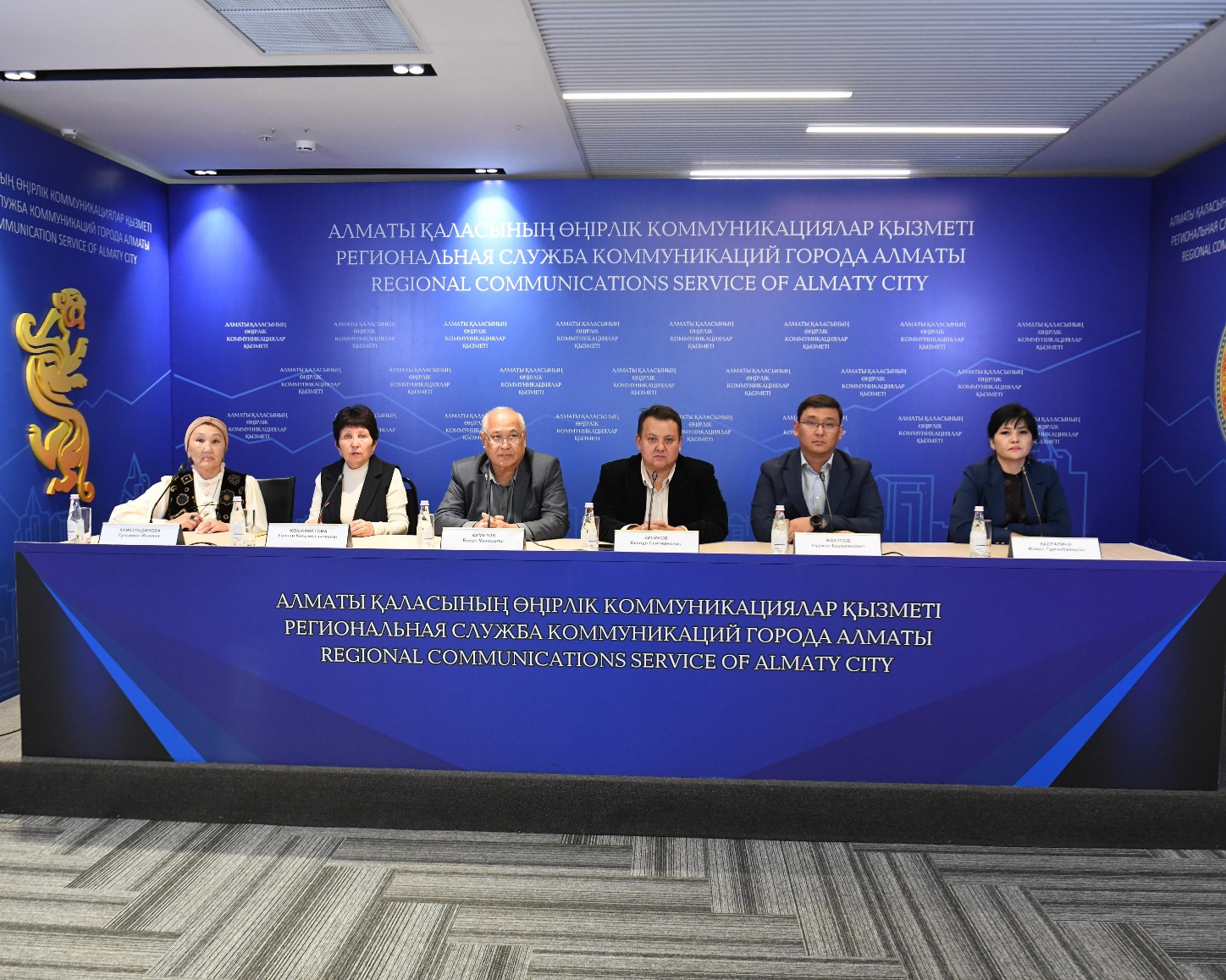 25 сентября 2024 года в Алматы на площадке Региональной службы коммуникаций прошло обсуждение эффективных механизмов работы общественных советов в регионах.
8
Отчет по результатам деятельности за I полугодие 2024 г.
МЕДИЙНОЕ СОПРОВОЖДЕНИЕ РАБОТЫ ОБЩЕСТВЕННОГО СОВЕТА
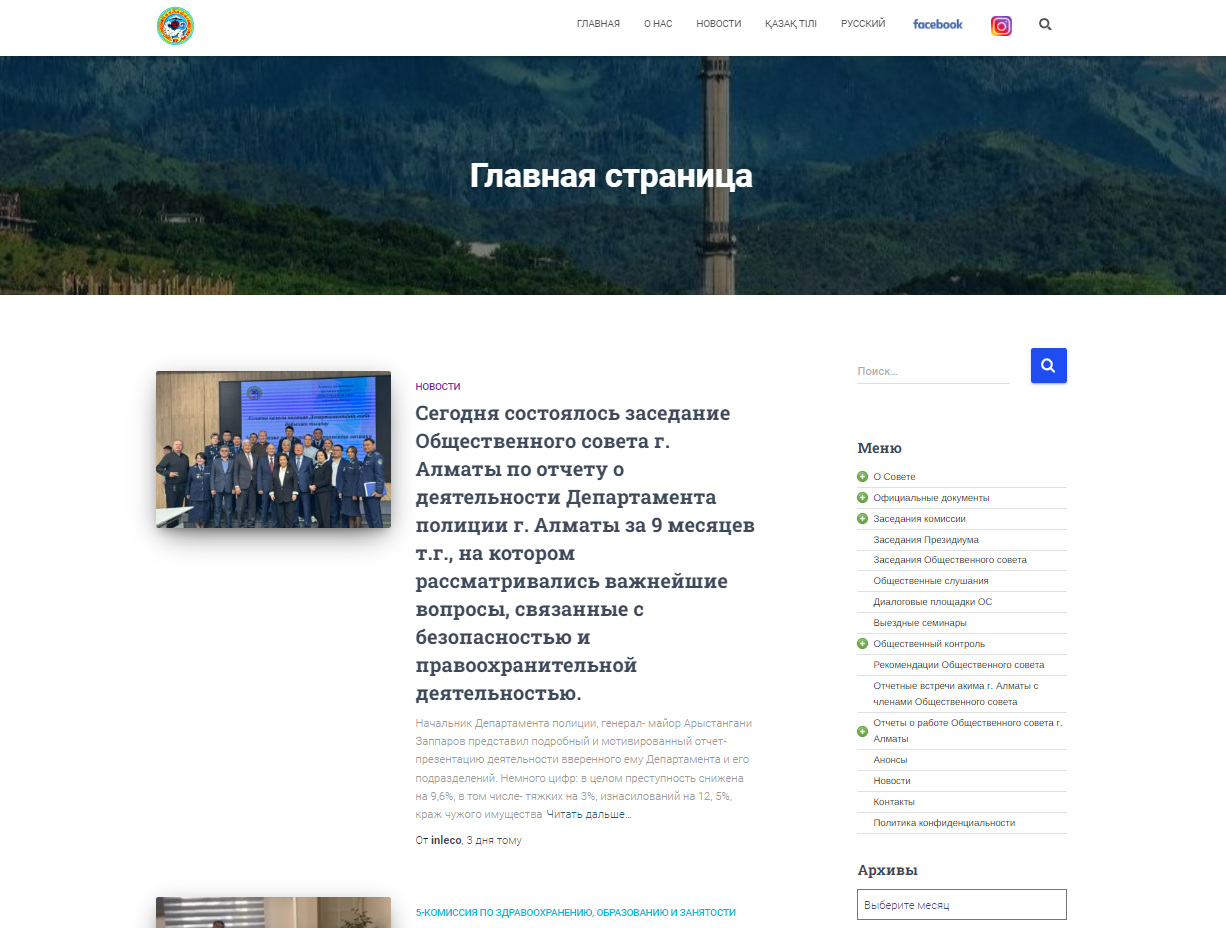 Сайт Общественного совета.
9
Отчет по результатам деятельности за I полугодие 2024 г.
МЕДИЙНОЕ СОПРОВОЖДЕНИЕ РАБОТЫ ОБЩЕСТВЕННОГО СОВЕТА
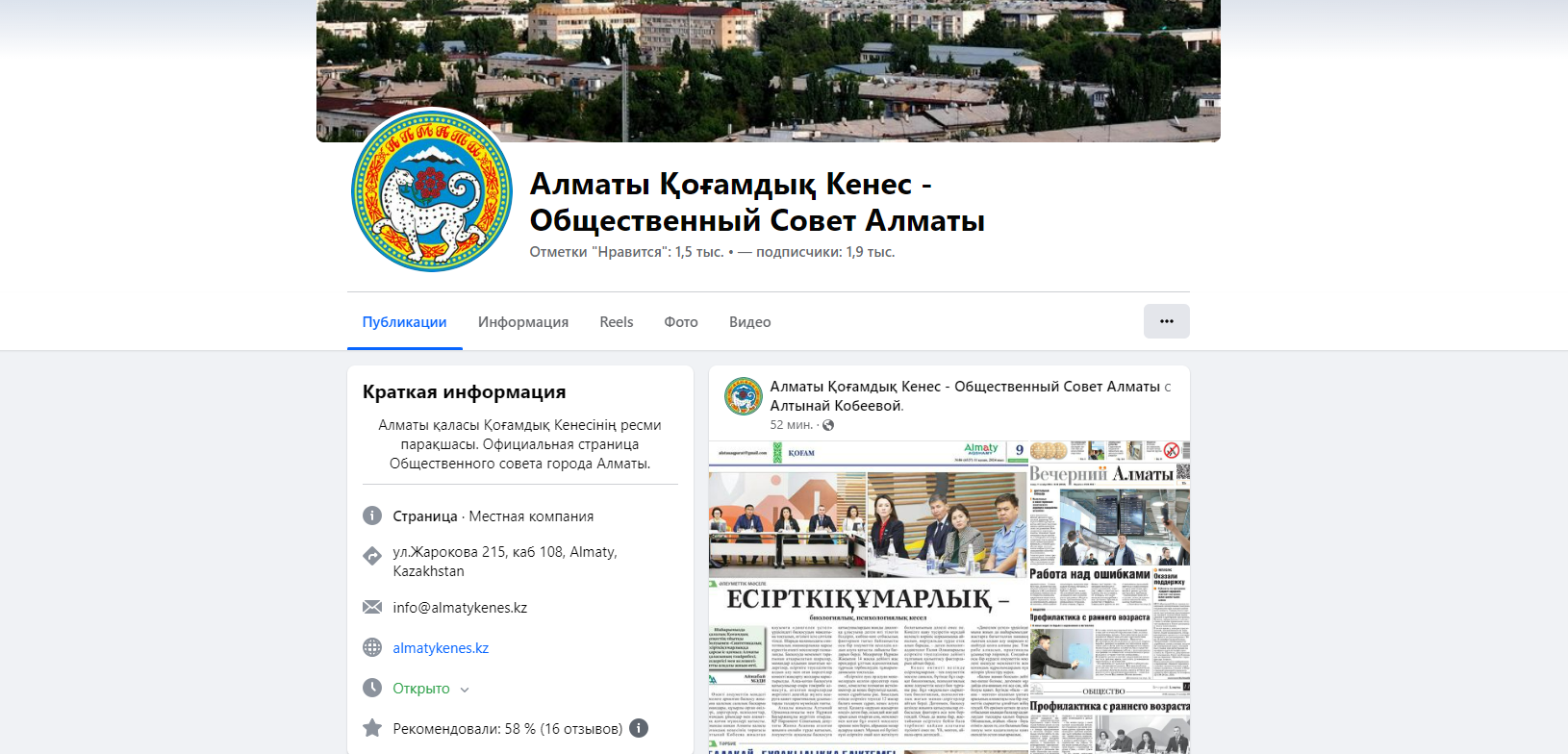 Страница в Facebook Общественного совета
10
Отчет по результатам деятельности за I полугодие 2024 г.
Выполнение обязательных мероприятий
11
Отчет по результатам деятельности за I полугодие 2024 г.
Выполнение инициативных мероприятий
12
Отчет по результатам деятельности за I полугодие 2024 г.